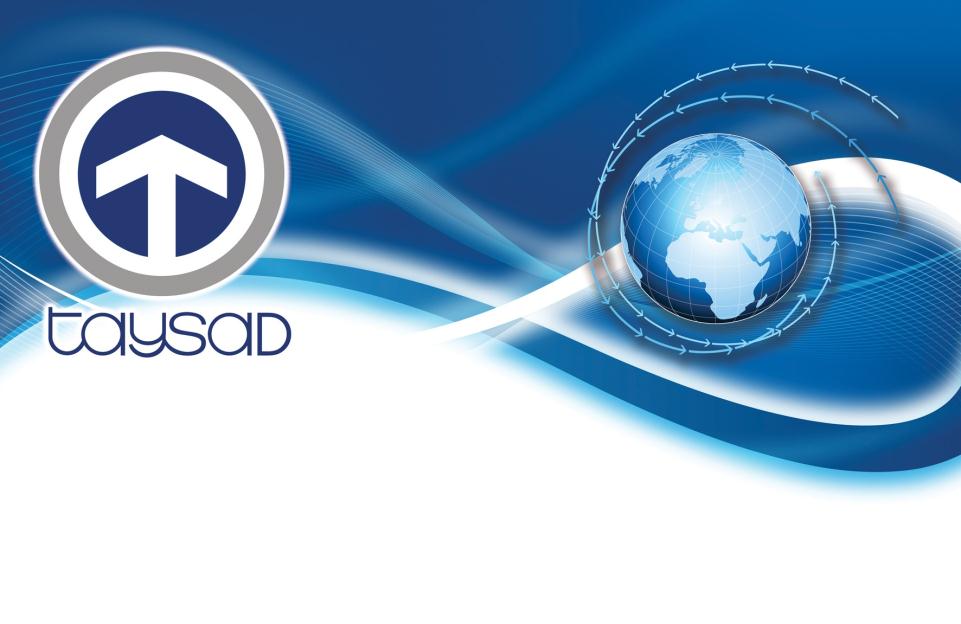 İzmir Üye Toplantısı
23 Ekim 2014
İZMİR ÜYE TOPLANTISI
TEDARİKÇİ GÜNLERİ
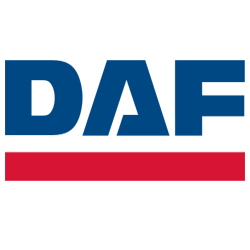 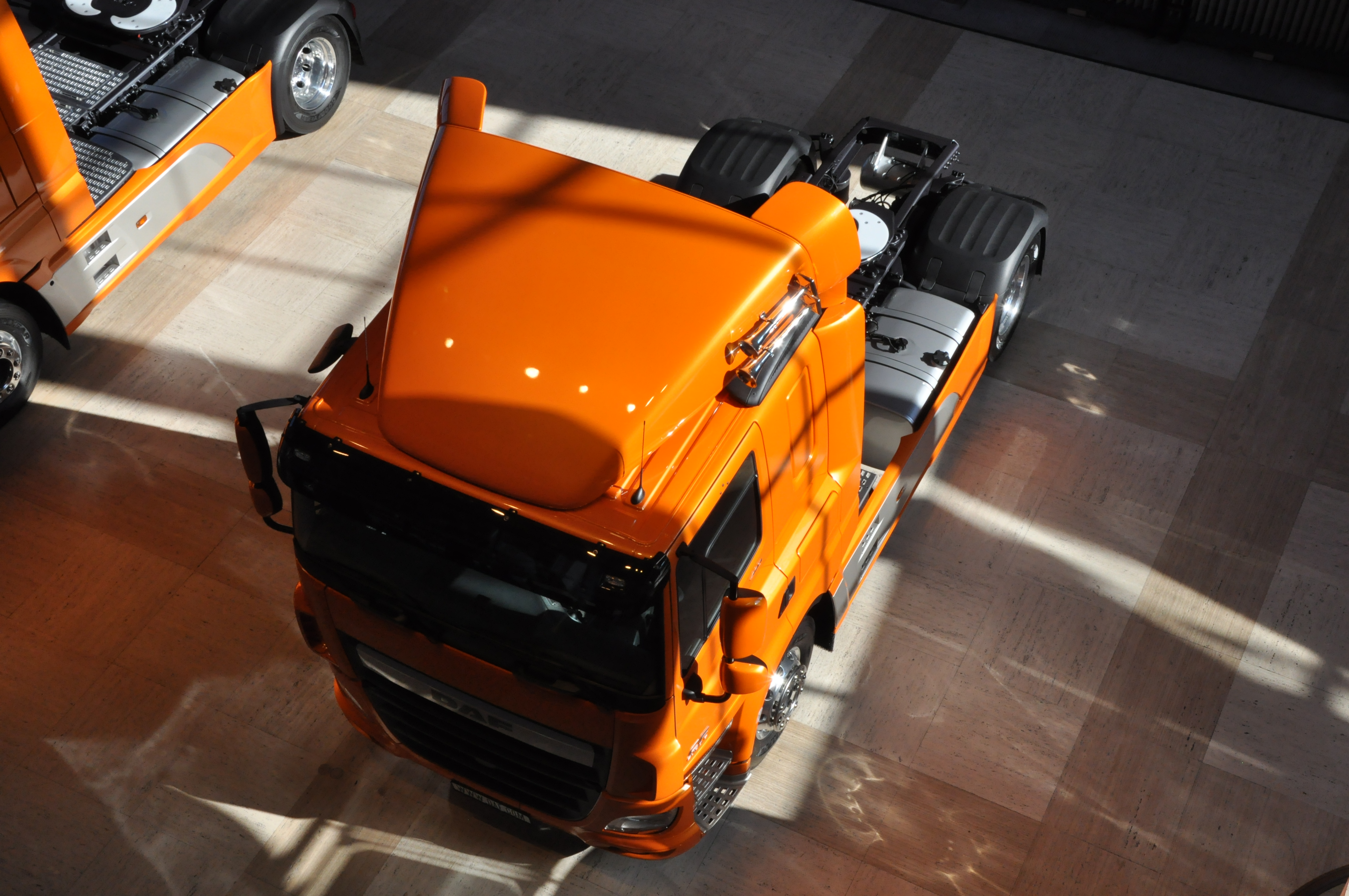 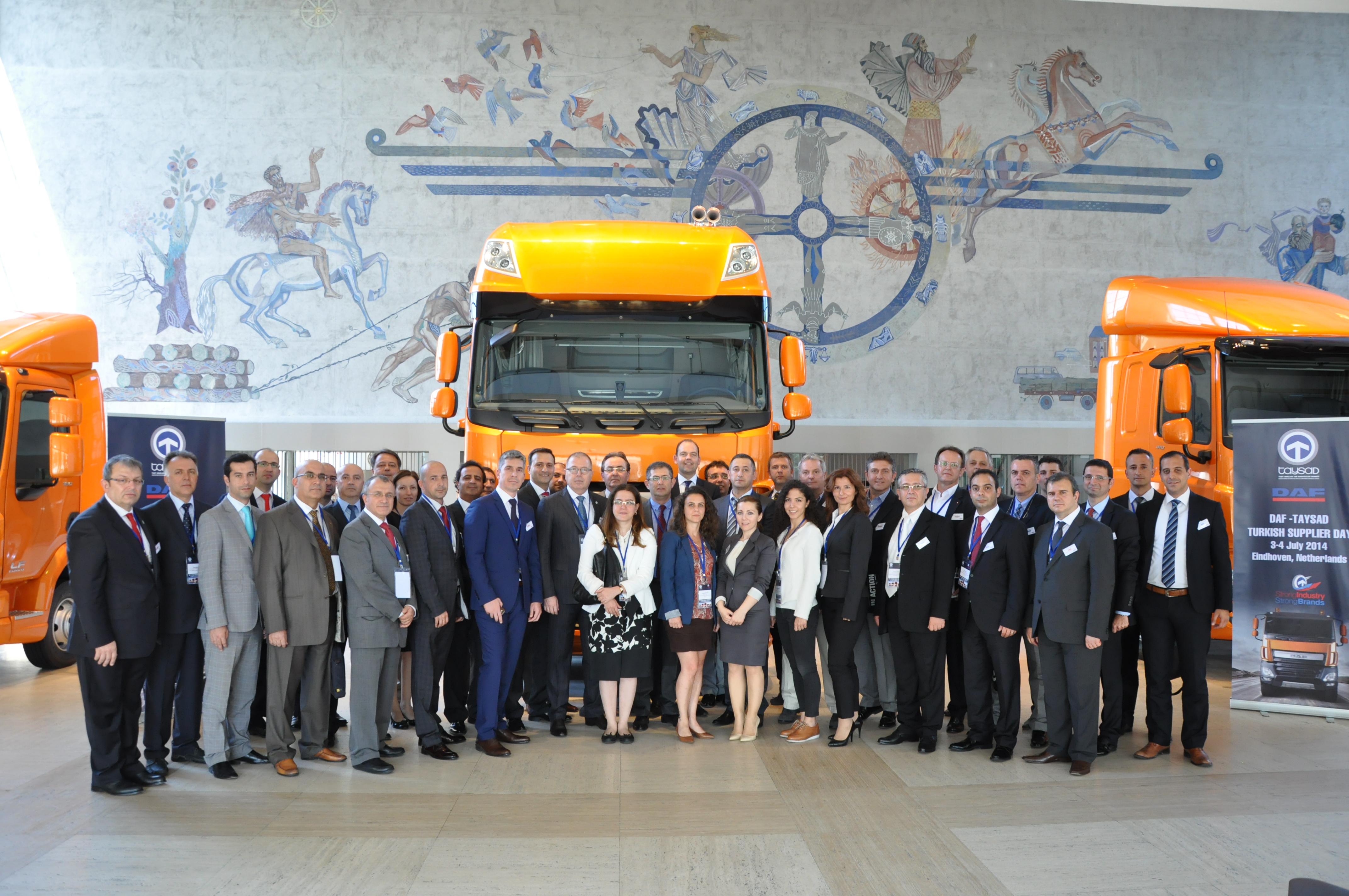 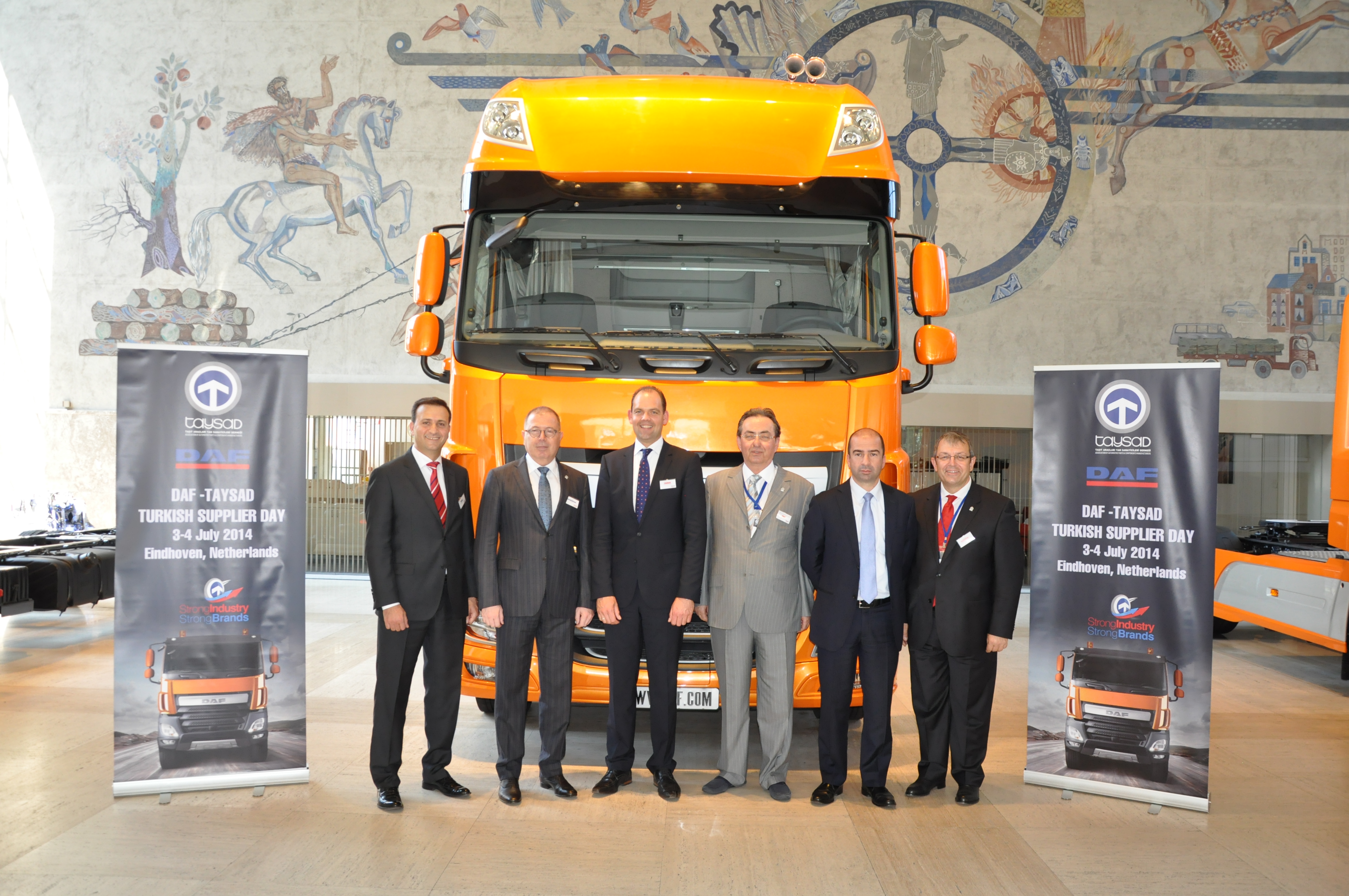 3
TAYSAD
TEDARİKÇİ GÜNLERİc
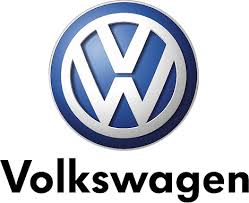 KALUGA FABRİKA ZİYARETİ

01- 03 Aralık 2014
4
TAYSAD
ÇALIŞAN MEMNUNİYET ANKETİ
stratejİKa Çalışan Memnuniyet Anketi
Projenin amacı:
Çalışanların kuruma bağlılık düzeylerinin ölçümlenmesi
İyileştirilmesi gereken konuların tespit edilmesi, 
Aktivite planlarının oluşturulması

Yöntem: 
		Beyaz  ve/veya Mavi Yaka ile katılımcı 
Online 
Yüzyüze Görüşmeler ile anket
stratejİKa Çalışan Memnuniyet Anketi  Uygulama Süreci
ÇMA
UYGULAMASI
(ONLINE veya 
DANIŞMANLARIN 
GÖZETİMİNDE 
MANUEL 
DOLDURUM)
ÇMA
HAZIRLANMASI
(TAYSAD geneline
veya 
ŞİRKETE özgü)
ANKET BASIMI 
veya 
ONLINE SİSTEME 
SORULARIN GİRİLMESİ
ANALİZ
ve 
RAPORLAMA
Ready to go global?
Türk Otomotiv Tedarik Sanayi için Almanya, Rusya ve Çin’deki Fırsatlar…
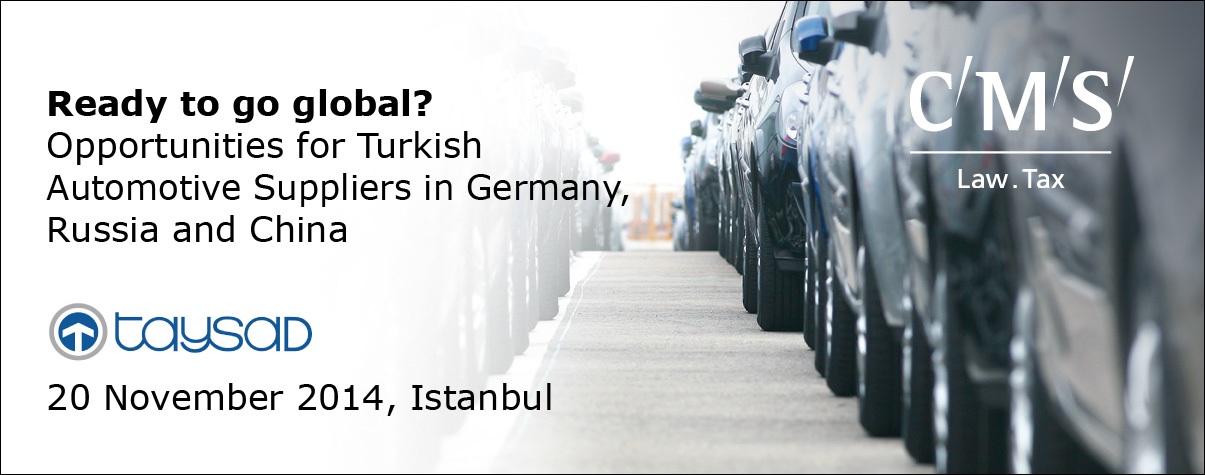 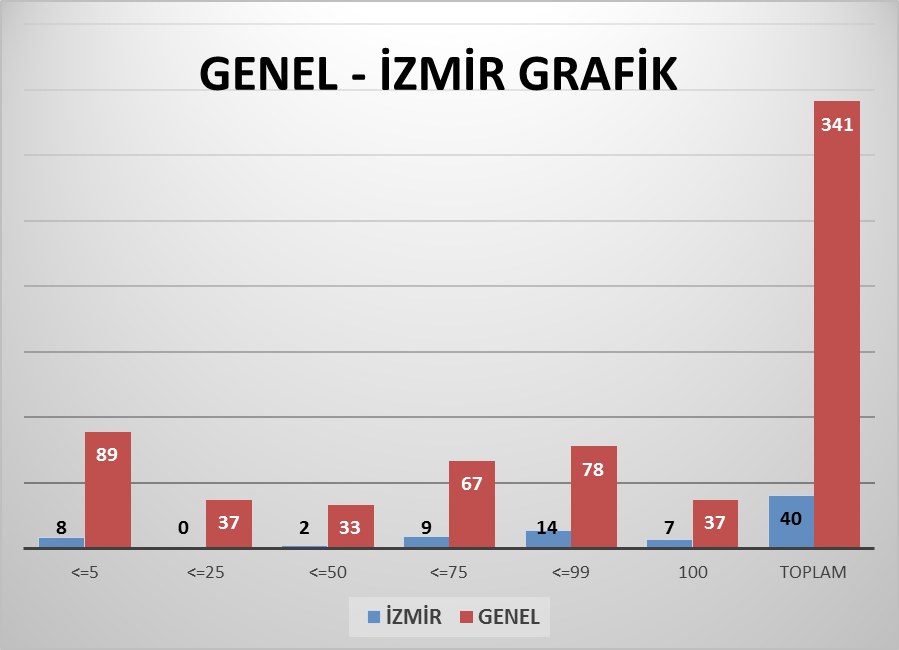 VERİ GİRİŞ ORANLARI
>%75
9
VERİ GİRİŞ ORANLARI
%50-%75 arası
10
VERİ GİRİŞ ORANLARI
< %50
11
UR-GE
Ekonomi Bakanlığı en iyi projeyi seçti: 
Kapasite Geliştirme Alanında En İyi Uygulama TAYSAD’dan
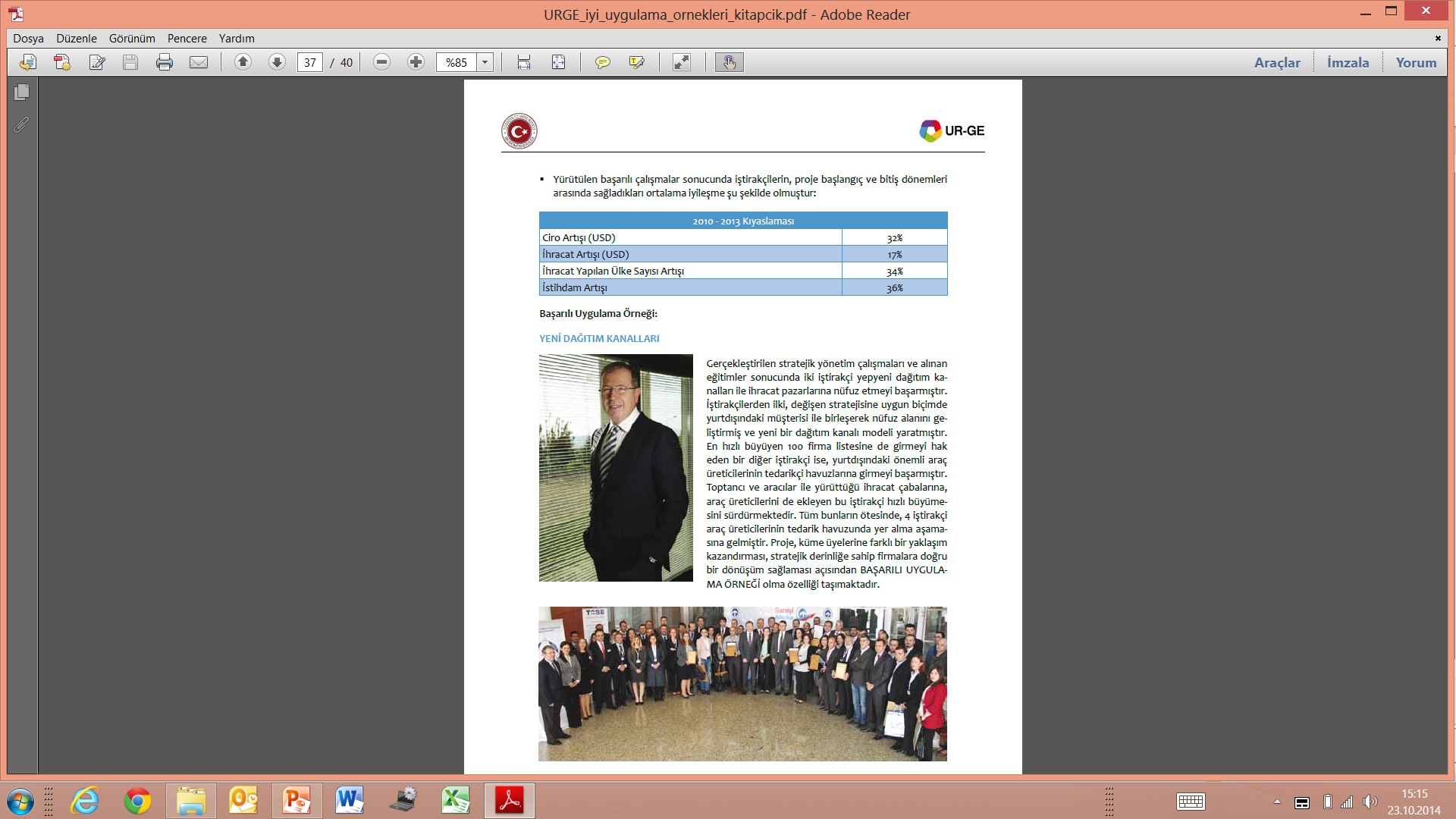 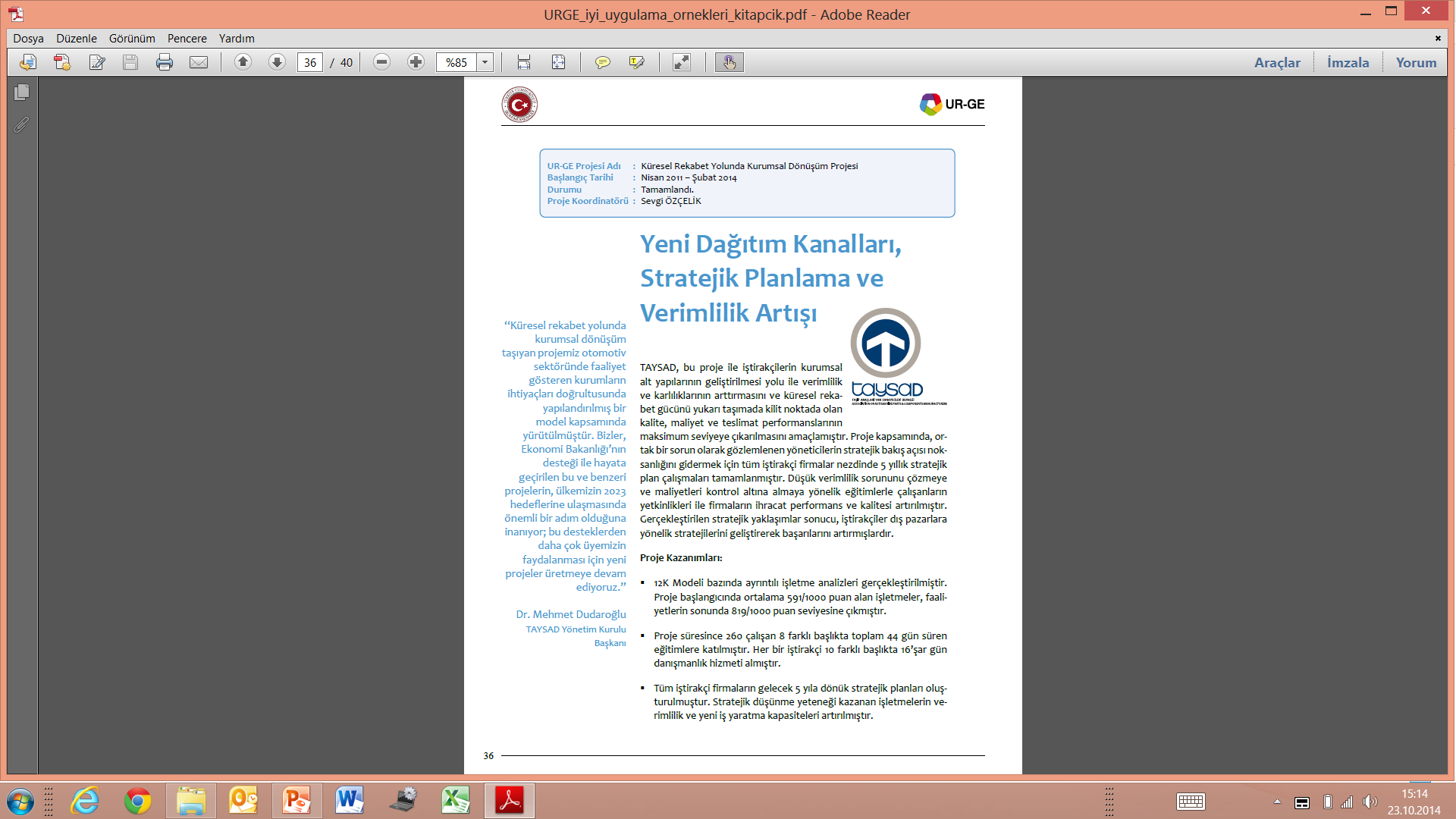 12
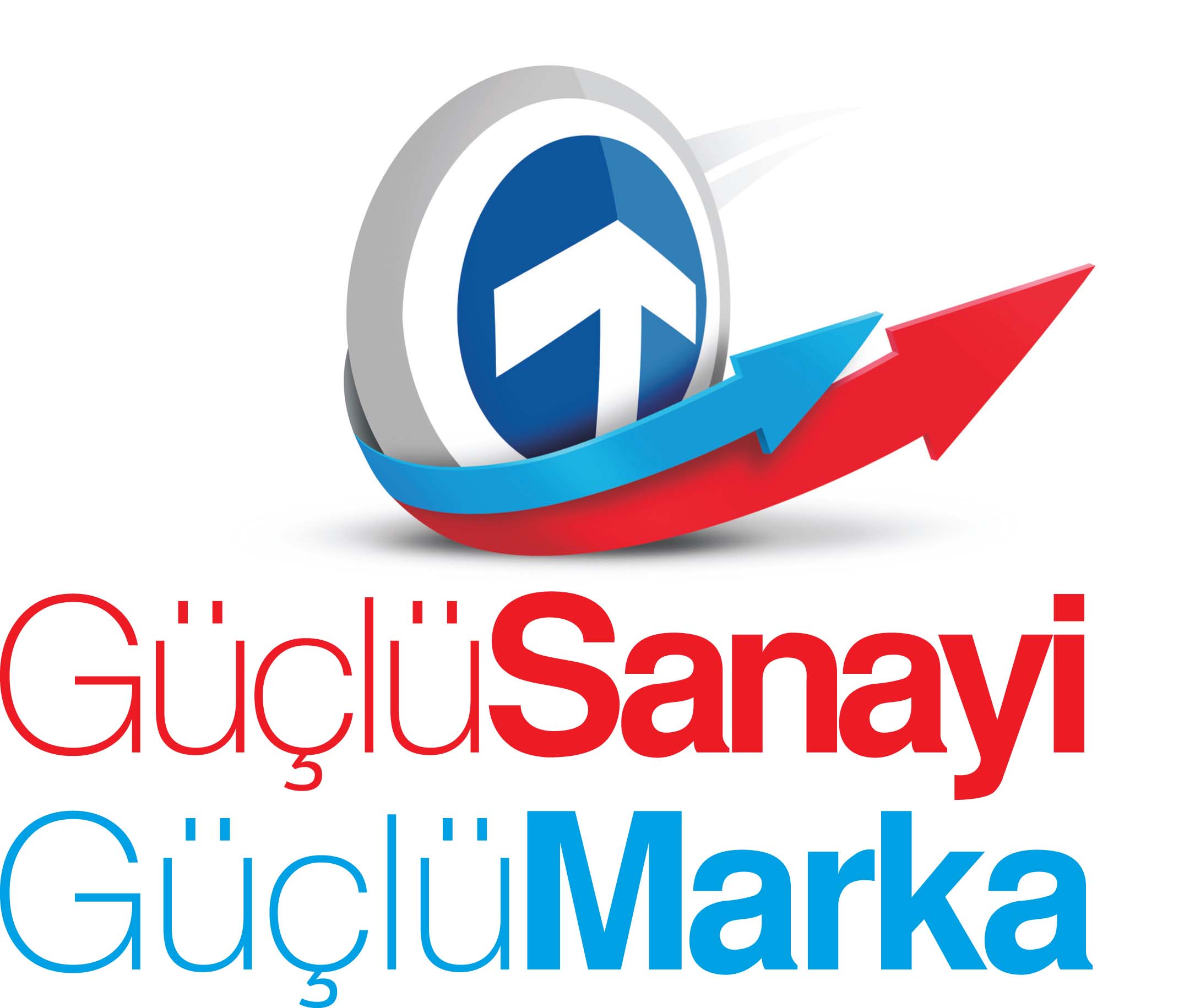 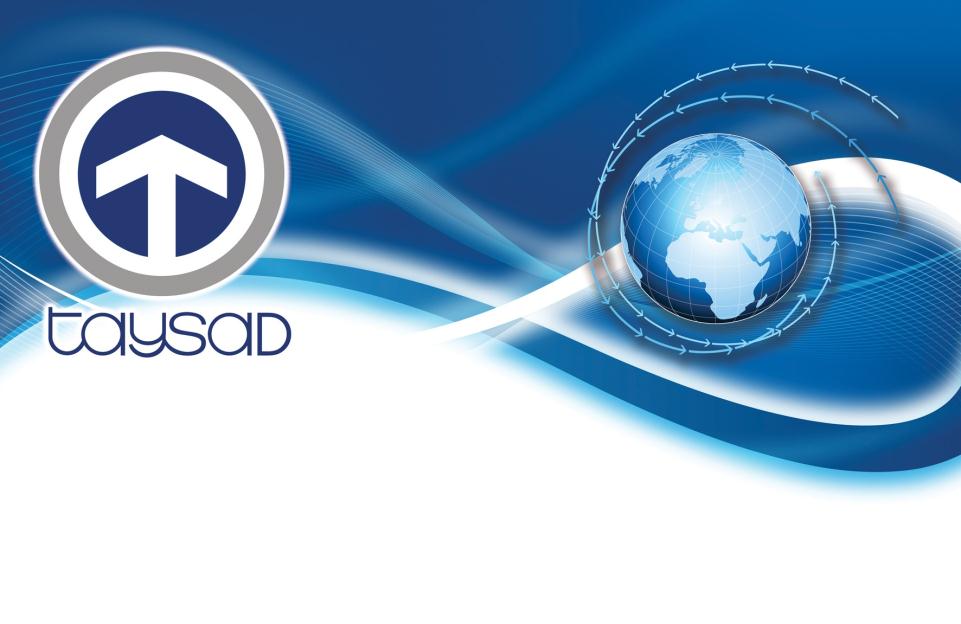 Alper KANCA
TAYSAD Yönetim Kurulu Başkan Vekili
2014 SEKTÖR VERİLERİ - TÜRKİYE
Ana Sanayi Üretimi
Toplam Kümülatif-Adet
					2013 Eylül Sonu -  840.143 
					2014 Eylül Sonu -  835.782
Otomobil Kümülatif-Adet
					2013 Eylül Sonu -  464.530
					2014 Eylül Sonu -  531.492

Hafif Ticari Kümülatif -Adet 
					2013 Eylül Sonu -  375.613
					2014 Eylül Sonu -  304.290
		
İç Pazar Satışları (Kümülatif-Adet)
					2013 Eylül Sonu -  614,112
					2014 Eylül Sonu -  500.301
Tedarik Sanayi İhracatı (Kümülatif-USD)
					2013 Eylül Sonu -  6,7 Milyar 
					2014 Eylül Sonu -  7,3 Milyar
Otomotiv Sanayi İhracatı (Kümülatif-USD)
					2013 Eylül Sonu -  15,8 Milyar
					2014 Eylül Sonu -  17,3 Milyar
%14
-%1
-%19
- %19
%9
%9
2014 SEKTÖR VERİLERİ - KÜRESEL
OTOMOBİL + HAFİF TİCARİ

TOPLAM   ÜRETİM TAHMİNLERİ 2011-2014-2017
2011 – 76,7 MİLYON ADET
2014 – 86.2 MİLYON ADET	% 6,9 
2017 – 100.5 MİLYON ADET	% 16,6
EU ÜRETİM TAHMİNLERİ
2011 – 16,2   MİLYON ADET
2014 – 16,6   MİLYON ADET
2017 – 18,4   MİLYON ADET
ÇİN ÜRETİM TAHMİNLERİ
2011 –   17,1 MİLYON ADET
2014 –   22,7 MİLYON ADET
2017 –   28,7 MİLYON ADET
ABD ÜRETİM TAHMİNLERİ
2011 –  8,4 MİLYON ADET
2014 –  11,3 MİLYON ADET
2017 –  12,0  MİLYON ADET
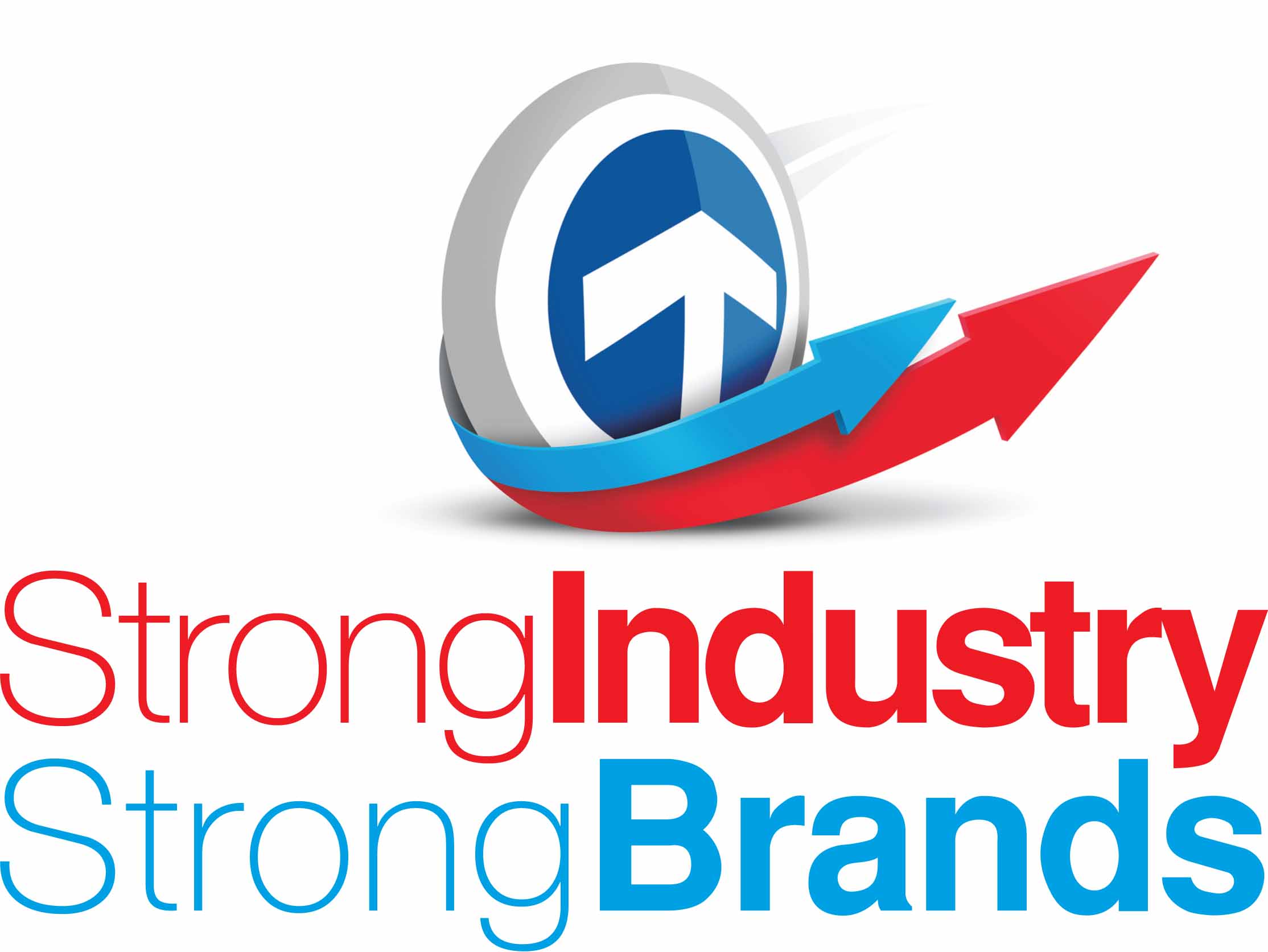 KÜRESEL REKABET DÜZEYİ
Küresel Rekabet Raporu
2014 - 2015
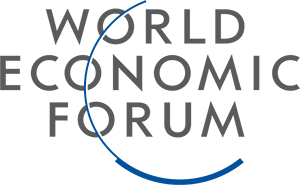 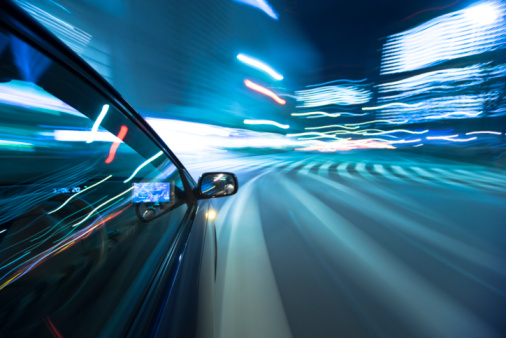 KÜRESEL REKABET DÜZEYİ
İnovasyon, yetenek geliştirme ve kurumsal güç, dünyanın en rekabetçi ekonomilerinin belirlenmesinde belirleyici  bir rol 
oynamaya devam etmektedir.
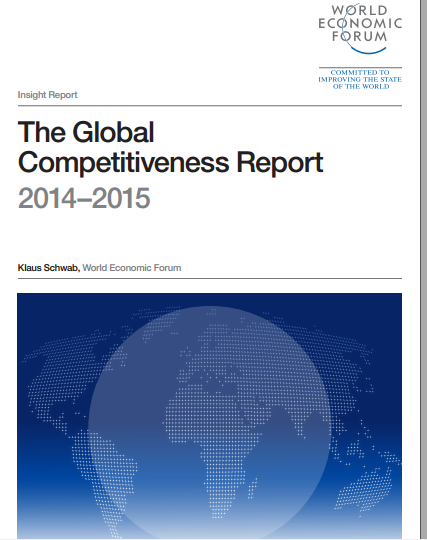 Türkiye Ortalamalara göre;

2014’de  56. sırada
2013’de  50. sırada 
2012’de  55. sırada
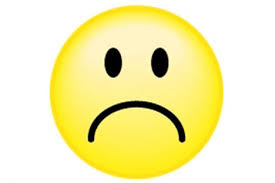 ENDÜSTRİ 4.0 : SANAYİ DEVRİMİ
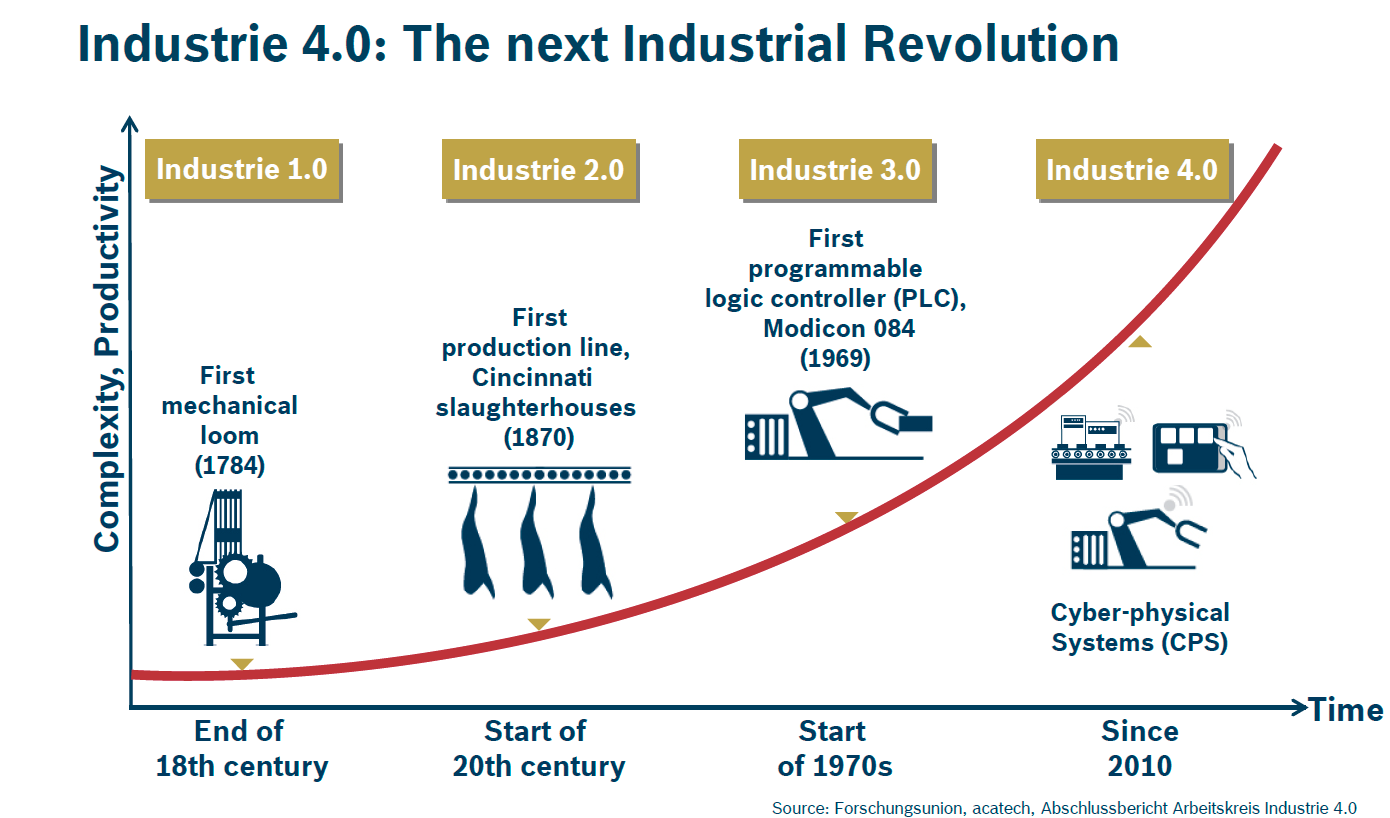 [Speaker Notes: So here you can see the definition by pictures showing how complexity and productivity over time has developed progressively.
From machines, to production lines to PLC leading us to 4.0 where we have cyberphysical systems
That picture is taken from publicattion of acatech and Forschungsunion]
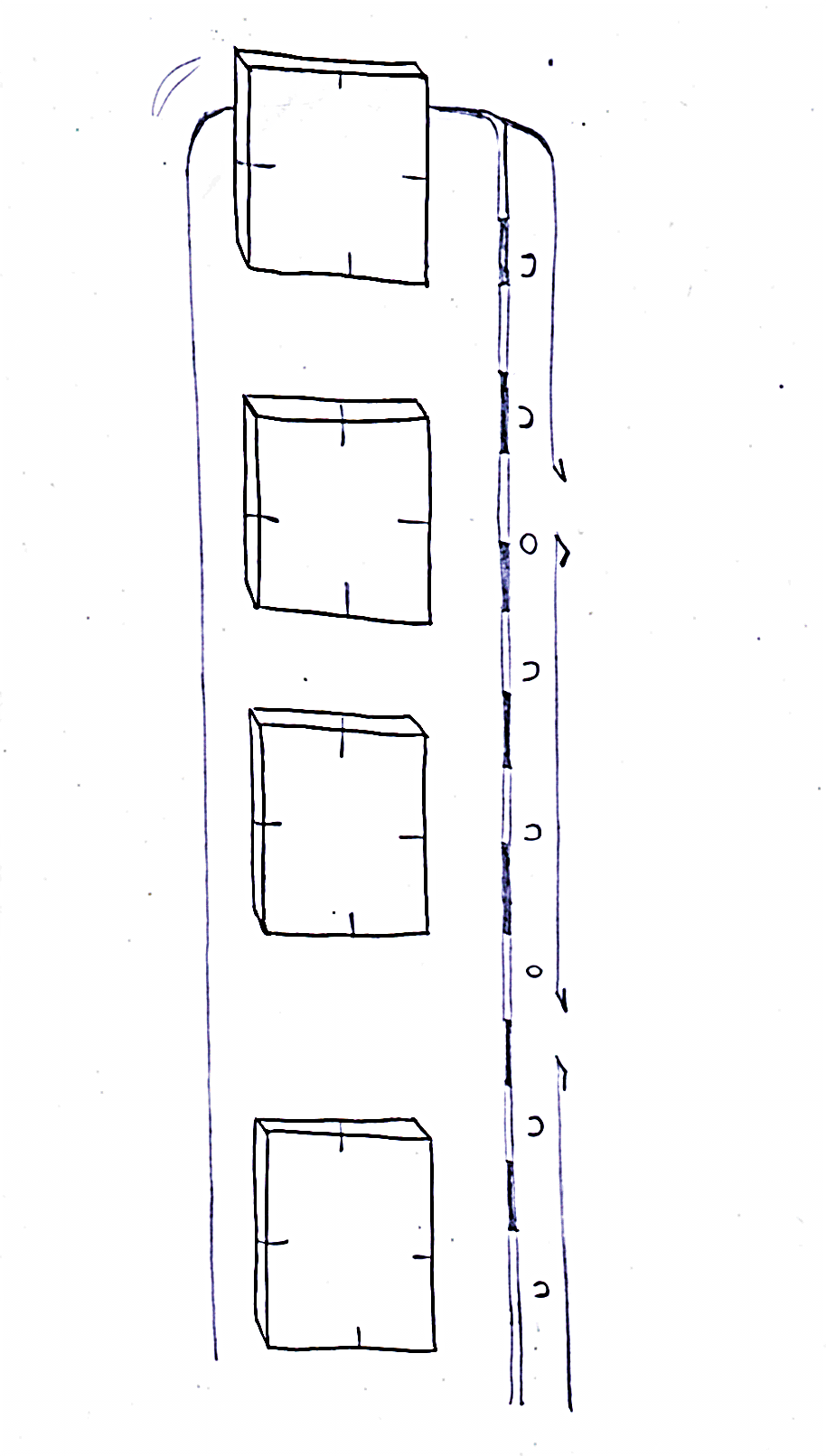 ENDÜSTRİ 4.0 : SANAYİ DEVRİMİ
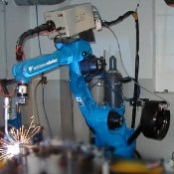 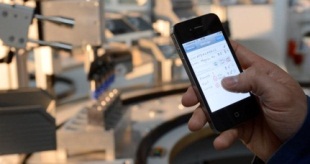 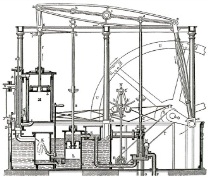 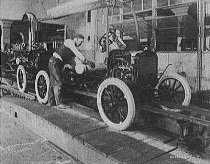 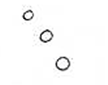 Endüstri 4.0
Endüstri 1.0
Endüstri 2.0
Endüstri 3.0
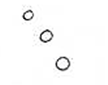 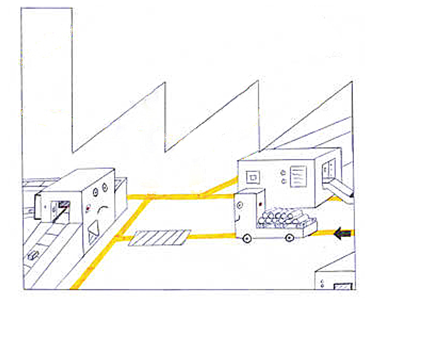 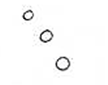 2013 – 
Internet toplumu, internet uygulamaları, internet servisleri, yatay ve dikey entegrasyonlu gerçek zamanlı yeni değer zincirleri, siber-fiziksel sistemler (CPS) ve
akıllı fabrika (Smart Factory)
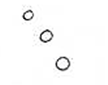 Could you please bring me batteries?
I‘ll bring you supplies!
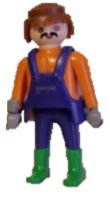 [Speaker Notes: So I 4.0 is important everywhere that leads to some important questions for the companies what is it actually? 

There are some interpretations 1.revolution were machines, the serial production lines, the third automation

The 4.0 describes intelligent products and production equipment with capabilities to deal with real time data and a new dynamic organisation environment
Think of it as an internet of things and services. Machines are talking to each other and making decisions together with human workers in order to find the best solution.






What does it mean for me?]
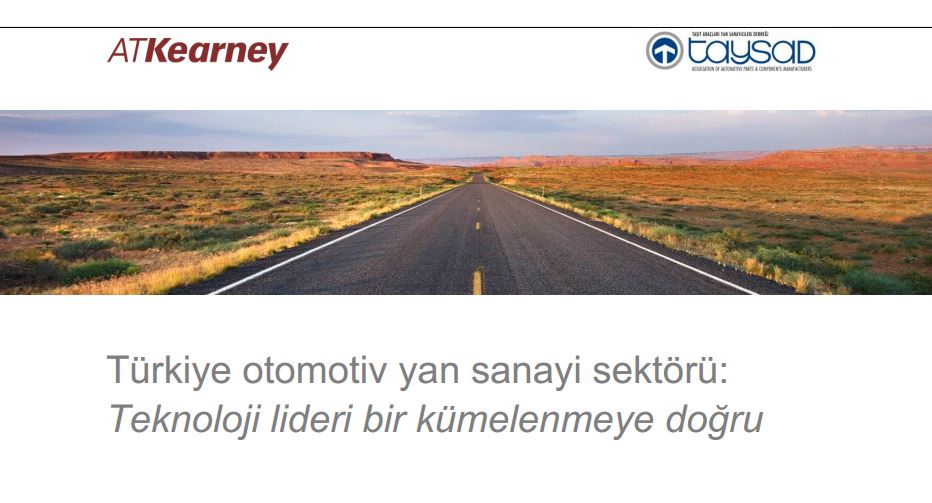 21
VİZYON
Türk Otomotiv Tedarik Sanayini, Küresel Otomotiv Pazarında Tasarım-Teknoloji-Tedarik gücü ile, ilk 10’a taşımak
‘3T-10’
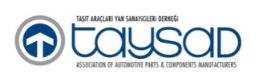 Küresel ölçek
Sektörel Sinerji  Tek başımıza yapamadıklarımızı birlikte başarmak
Dünya
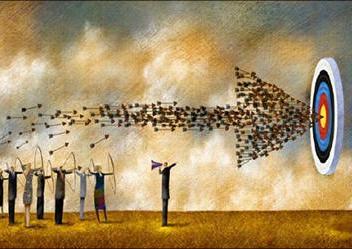 Ülke ölçeği
Ülke
İlgili Kamu Kuruluşları
Sektör ölçeği
Sektör
Sektör Kuruluşları
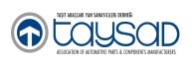 Alt-sektörler
Şirketler
STRATEJİ HARİTASI
Türk Otomotiv Tedarik Sanayini, Küresel Otomotiv Pazarında Tasarım-Teknoloji-Tedarik gücü ile, ilk 10’a taşımak
‘3T-10’
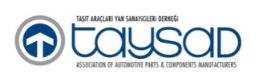 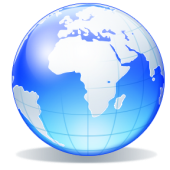 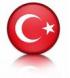 Dünya ölçeği
Ülke ölçeği
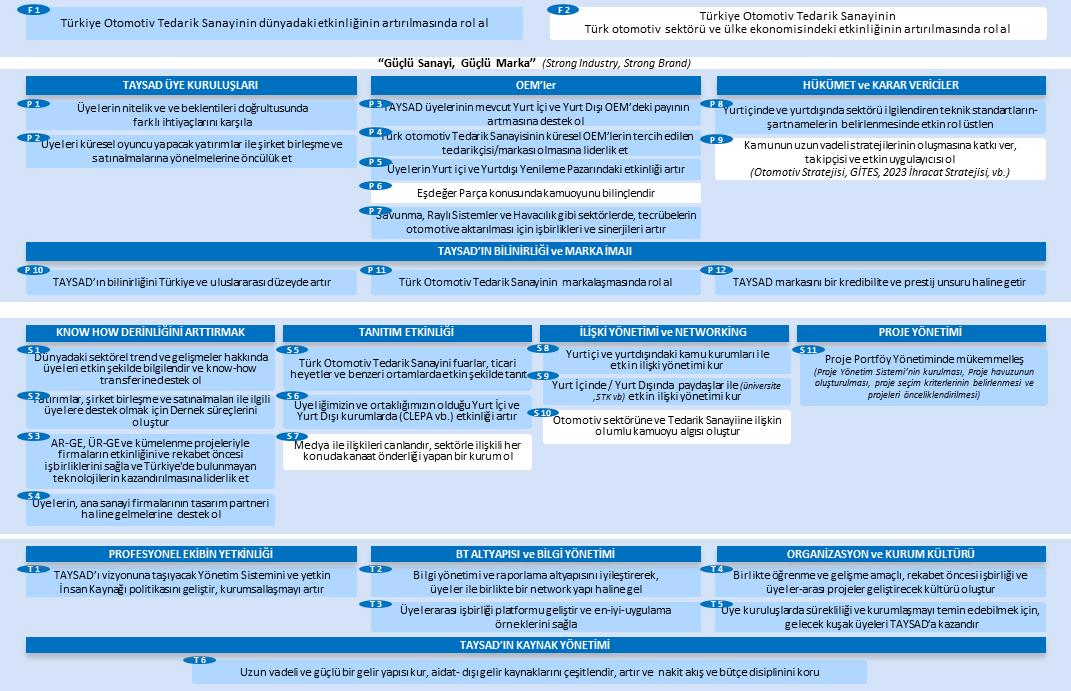 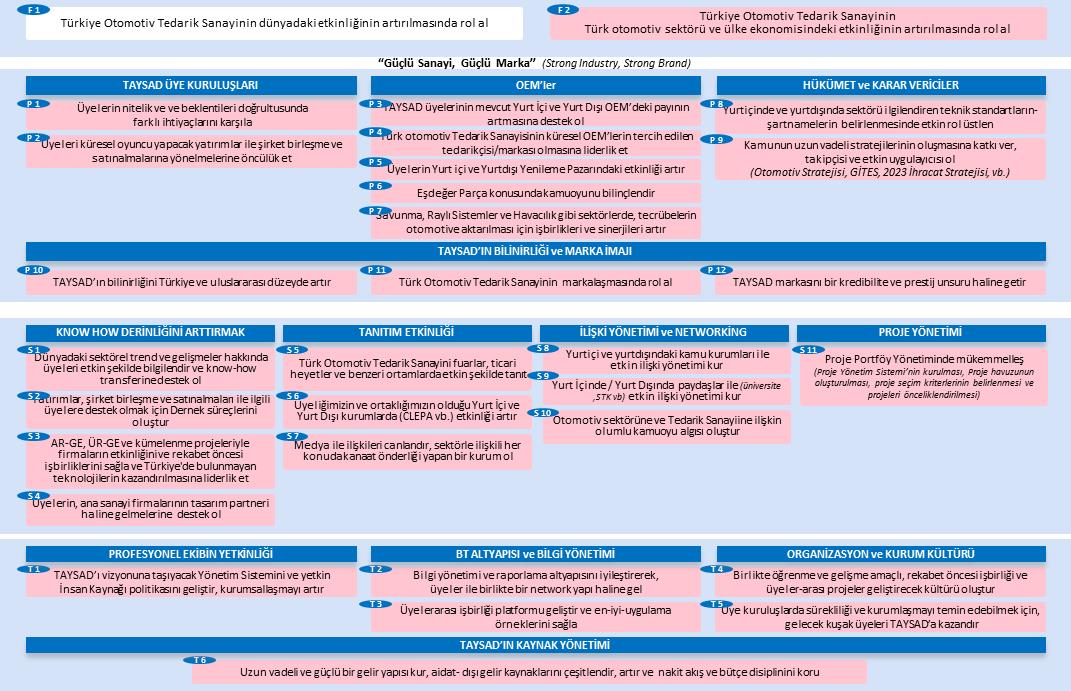 TAYSAD’ın ‘3T-10’ vizyonuna ulaşabilmesi için, dünya ve ülke ölçeğinde eş-zamanlı ve bütünlük içinde yürütmesi gereken bir Strateji Haritasına ihtiyacı vardır
STRATEJİ HARİTASI
Türk Otomotiv Tedarik Sanayini, Küresel Otomotiv Pazarında Tasarım-Teknoloji-Tedarik gücü ile, ilk 10’a taşımak
‘3T-10’
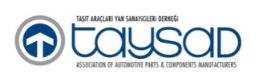 F 1
F 2
Türkiye Otomotiv Tedarik Sanayinin dünyadaki etkinliğinin artırılmasında rol al
Türkiye Otomotiv Tedarik Sanayinin Türk otomotiv sektörü ve ülke ekonomisindeki etkinliğinin artırılmasında rol al
TAYSAD ÜYE KURULUŞLARI
OEM’ler
HÜKÜMET ve KARAR VERİCİLER
Nihai Fayda
P 1
P 3
P 8
Üyelerin nitelik ve ve beklentileri doğrultusunda  farklı ihtiyaçlarını karşıla
TAYSAD üyelerinin mevcut Yurt İçi ve Yurt Dışı OEM’deki payının artmasına destek ol
Yurtiçinde ve yurtdışında sektörü ilgilendiren teknik standartların-şartnamelerin  belirlenmesinde etkin rol üstlen
P 4
Türk otomotiv Tedarik Sanayisinin küresel OEM’lerin tercih edilen tedarikçisi/markası olmasına liderlik et
Paydaşlar
P 2
P 9
Üyeleri küresel oyuncu yapacak yatırımlar ile şirket birleşme ve satınalmalarına yönelmelerine öncülük et
Kamunun uzun vadeli stratejilerinin oluşmasına katkı ver, takipçisi ve etkin uygulayıcısı ol(Otomotiv Stratejisi, GİTES, 2023 İhracat Stratejisi, vb.)
P 5
Üyelerin Yurt içi ve Yurtdışı Yenileme Pazarındaki etkinliği artır
P 6
Eşdeğer Parça konusunda kamuoyunu bilinçlendir
P 7
Savunma, Raylı Sistemler ve Havacılık gibi sektörlerde, tecrübelerin otomotive aktarılması için işbirlikleri ve sinerjileri artır
TAYSAD’IN BİLİNİRLİĞİ ve MARKA İMAJI
P 10
P 11
P 12
TAYSAD’ın bilinirliğini Türkiye ve uluslararası düzeyde artır
Türk Otomotiv Tedarik Sanayinin  markalaşmasında rol al
TAYSAD markasını bir kredibilite ve prestij unsuru haline getir
STRATEJİ HARİTASI
Türk Otomotiv Tedarik Sanayini, Küresel Otomotiv Pazarında Tasarım-Teknoloji-Tedarik gücü ile, ilk 10’a taşımak
‘3T-10’
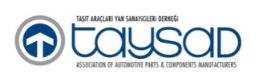 BİLGİ BİRİKİMİ DERİNLİĞİNİ ARTIRMAK
TANITIM ETKİNLİĞİ
İLİŞKİ AĞI OLUŞTURMAK
PROJE YÖNETİMİ
Kritik İç Süreçler
S 8
S 1
S 5
S 11
Dünyadaki sektörel trend ve gelişmeler hakkında üyeleri etkin şekilde bilgilendir ve know-how transferine destek ol
Türk Otomotiv Tedarik Sanayini fuarlar, ticari heyetler ve benzeri ortamlarda etkin şekilde tanıt
Yurtiçi ve yurtdışındaki kamu kurumları ile etkin ilişki yönetimi kur
Proje Portföy Yönetiminde mükemmelleş (Proje Yönetim Sistemi’nin kurulması, Proje havuzunun oluşturulması, proje seçim kriterlerinin belirlenmesi ve projeleri önceliklendirilmesi)
S 9
Yurt İçinde / Yurt Dışında  paydaşlar ile (üniversite ,STK vb) etkin ilişki yönetimi kur
S 2
S 6
Yatırımlar, şirket birleşme ve satınalmaları ile ilgili  üyelere destek olmak için Dernek süreçlerini oluştur
Üyeliğimizin ve ortaklığımızın olduğu Yurt İçi ve Yurt Dışı kurumlarda (CLEPA vb.) etkinliği artır
S 10
Otomotiv sektörüne ve Tedarik Sanayiine ilişkin olumlu kamuoyu algısı oluştur
S 3
S 7
AR-GE, ÜR-GE ve kümelenme projeleriyle firmaların etkinliğini ve rekabet öncesi işbirliklerini sağla ve Türkiye'de bulunmayan teknolojilerin kazandırılmasına liderlik et
Medya ile ilişkileri canlandır, sektörle ilişkili her konuda kanaat önderliği yapan bir kurum ol
S 4
Üyelerin, ana sanayi firmalarının tasarım partneri haline gelmelerine  destek ol
STRATEJİ HARİTASI
Türk Otomotiv Tedarik Sanayini, Küresel Otomotiv Pazarında Tasarım-Teknoloji-Tedarik gücü ile, ilk 10’a taşımak
‘3T-10’
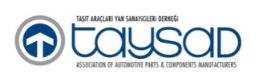 PROFESYONEL EKİBİN YETKİNLİĞİ
BT ALTYAPISI ve BİLGİ YÖNETİMİ
ORGANİZASYON ve KURUM KÜLTÜRÜ
Temelimiz
T 1
T 2
T 4
TAYSAD’ı vizyonuna taşıyacak Yönetim Sistemini 
ve yetkin İnsan Kaynağı politikasını geliştir, kurumsallaşmayı artır
Bilgi yönetimi ve raporlama altyapısını iyileştirerek, üyeler ile birlikte bir network yapı haline gel
Birlikte öğrenme ve gelişme amaçlı, rekabet öncesi işbirliği ve üyeler-arası projeler geliştirecek kültürü oluştur
T 3
T 5
Üyelerarası işbirliği platformu geliştir ve en-iyi-uygulama örneklerini sağla
Üye kuruluşlarda sürekliliği ve kurumlaşmayı temin edebilmek için, gelecek kuşak üyeleri TAYSAD’a kazandır
TAYSAD’IN KAYNAK YÖNETİMİ
T 6
Uzun vadeli ve güçlü bir gelir yapısı kur, aidat- dışı gelir kaynaklarını çeşitlendir, artır ve  nakit akış ve bütçe disiplinini koru
EYLEM PLANI
Türk Otomotiv Tedarik Sanayini, Küresel Otomotiv Pazarında Tasarım-Teknoloji-Tedarik gücü ile, ilk 10’a taşımak
‘3T-10’
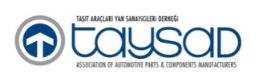 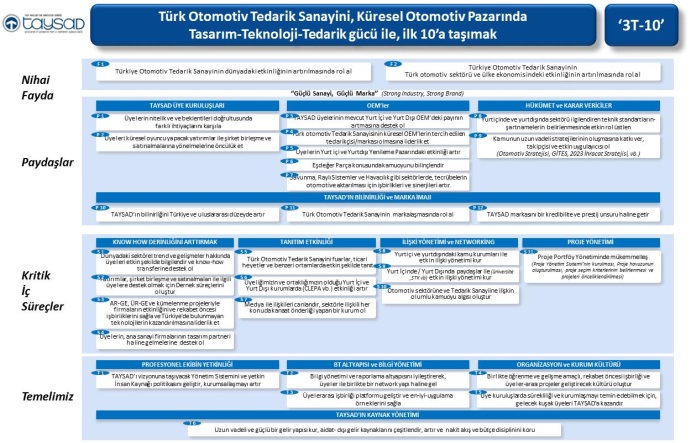 Strateji Haritası – 31 Stratejik Hedef
Eylem Planı & Girişim Projeleri
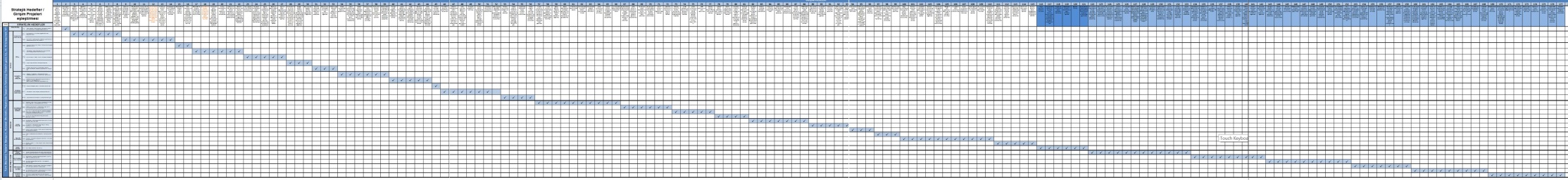 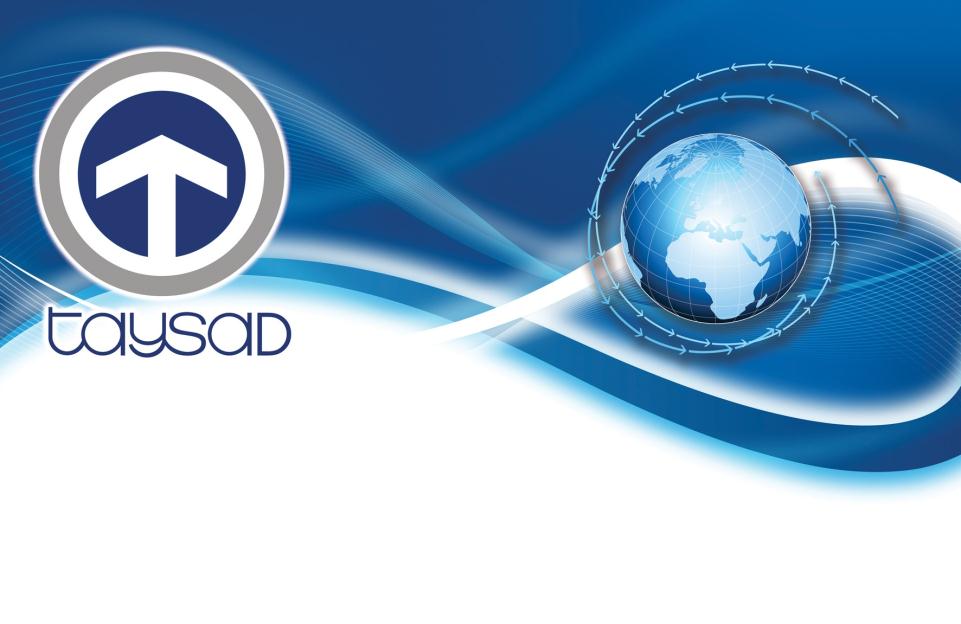 Teşekkür Ederim
İzmir Üye Toplantısı
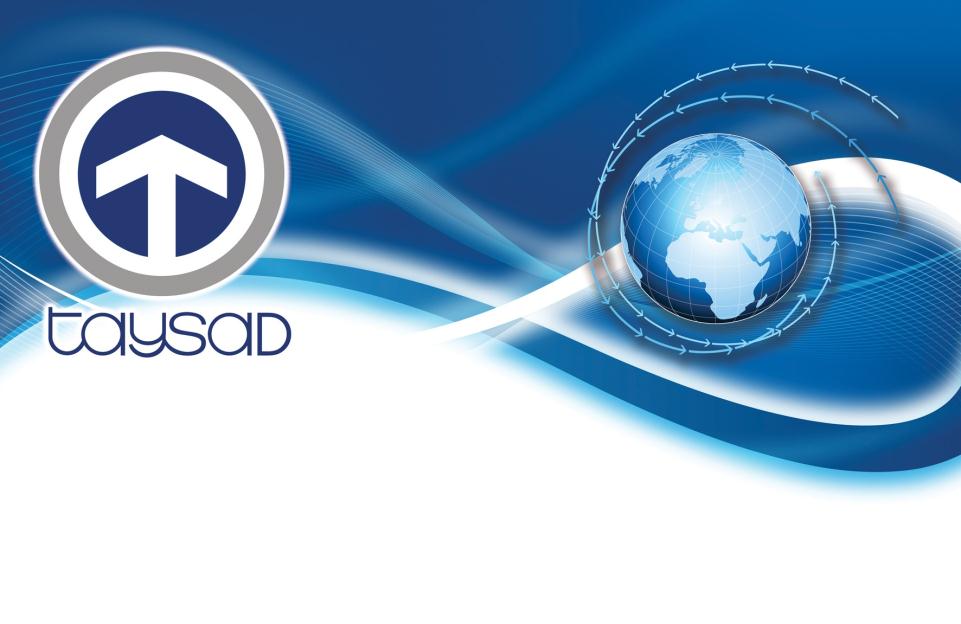 Serhat Melik
TÜBİTAK Horizon 2020 Ülke Temsilcisi
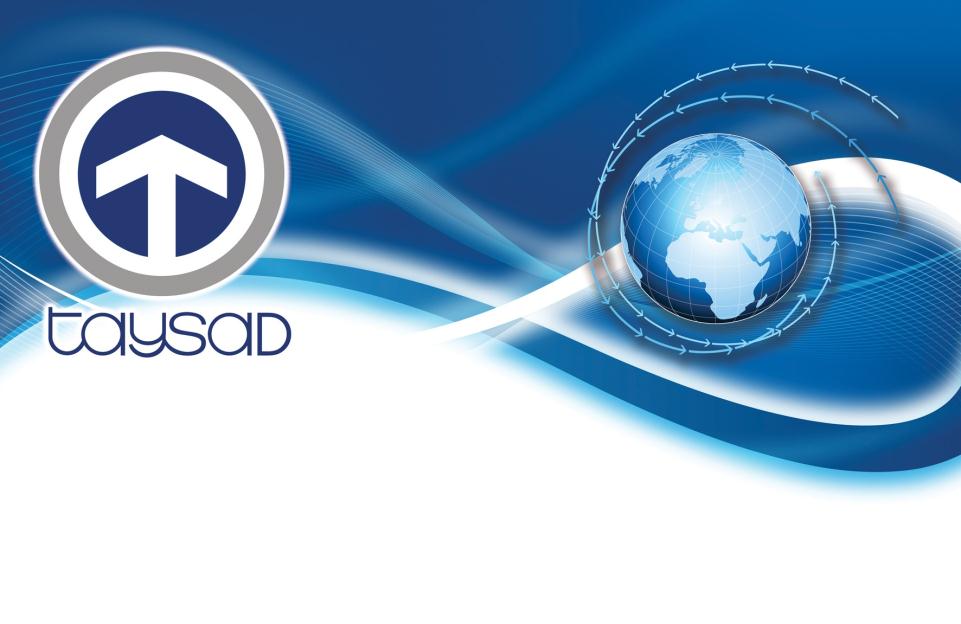 İzmir Üye Toplantısı
Ara
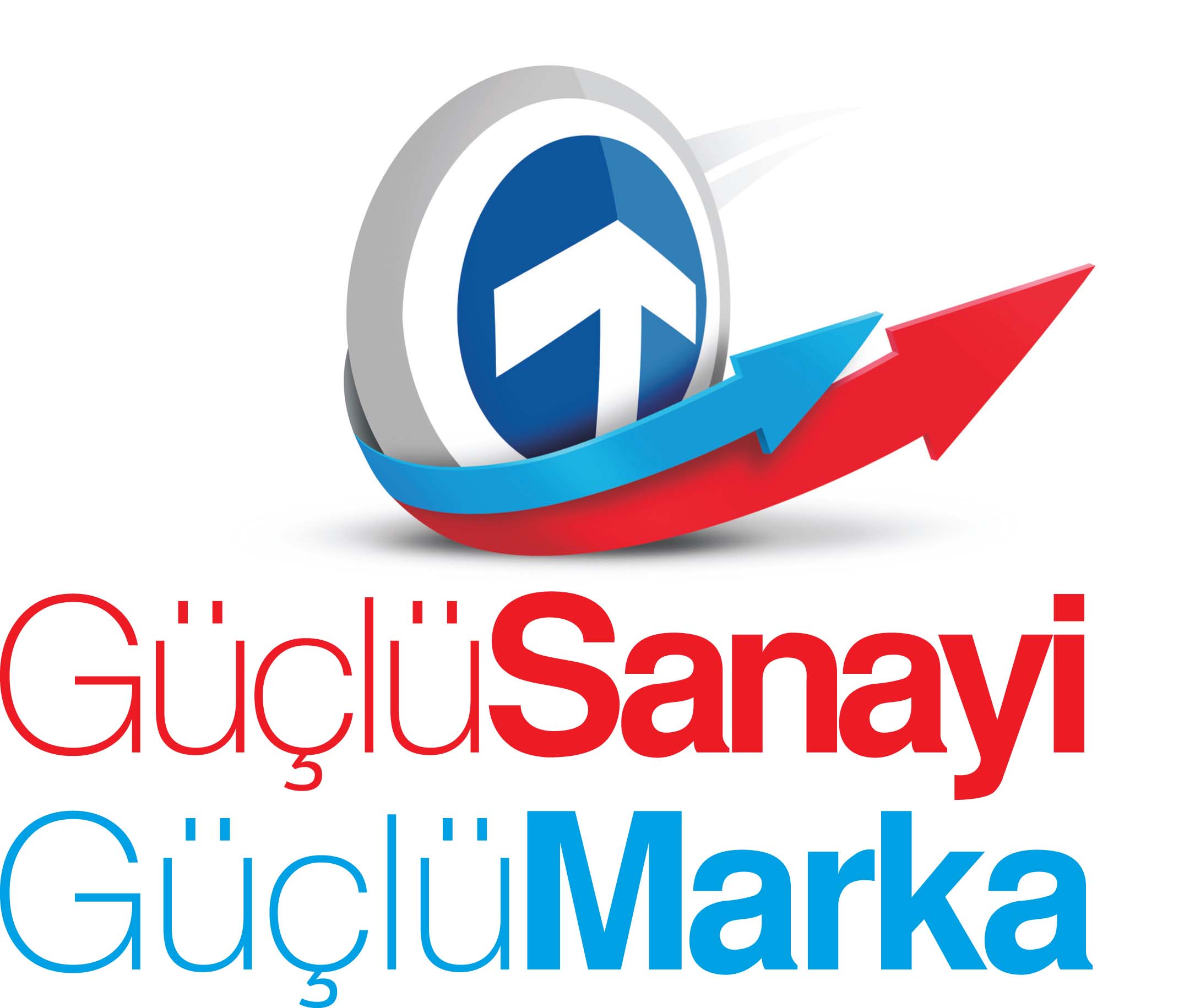 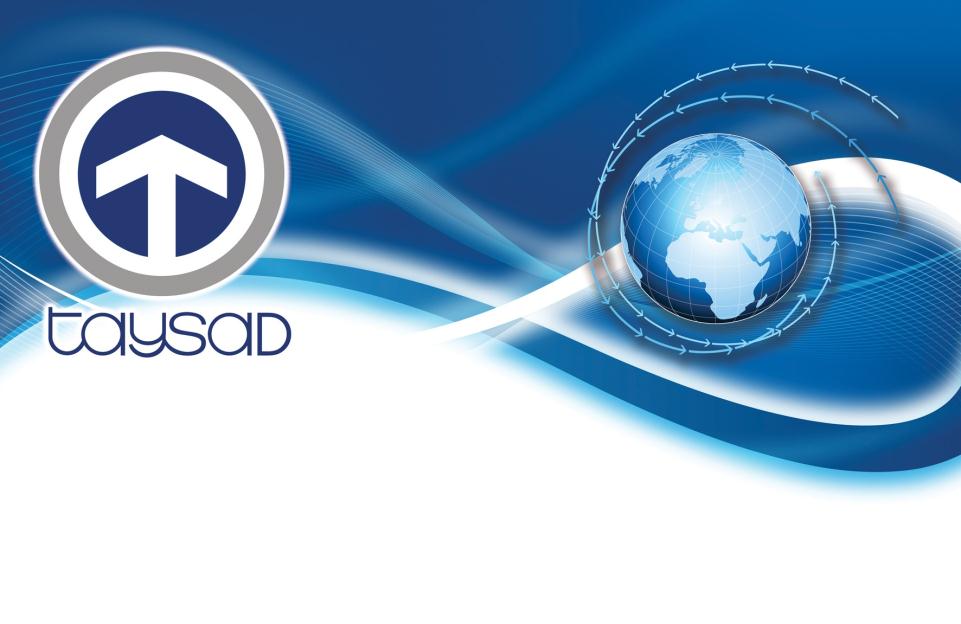 Semra Sevinç
Sürdürülebilirlik Akademisi Yönetim Kurulu Üyesi
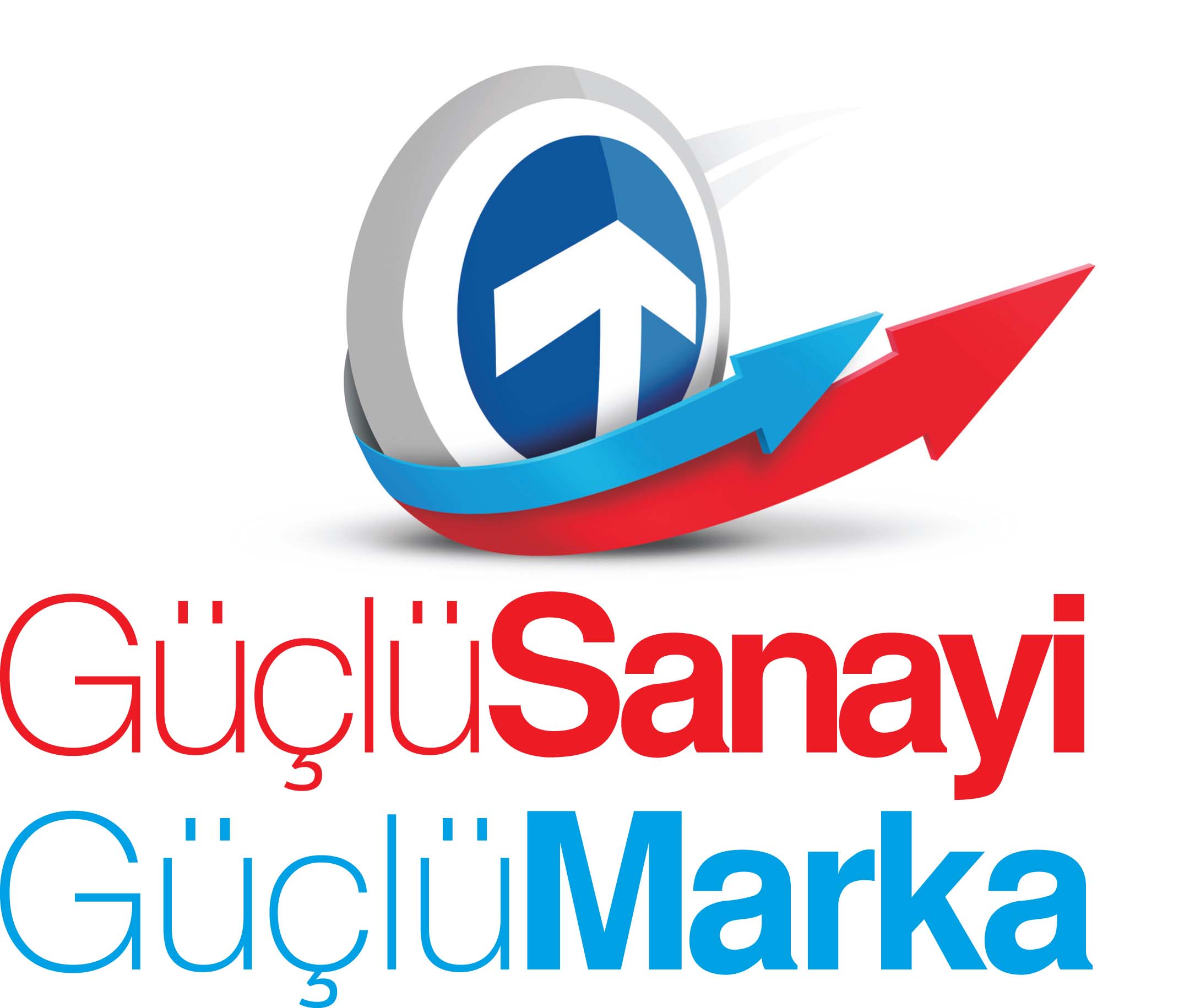 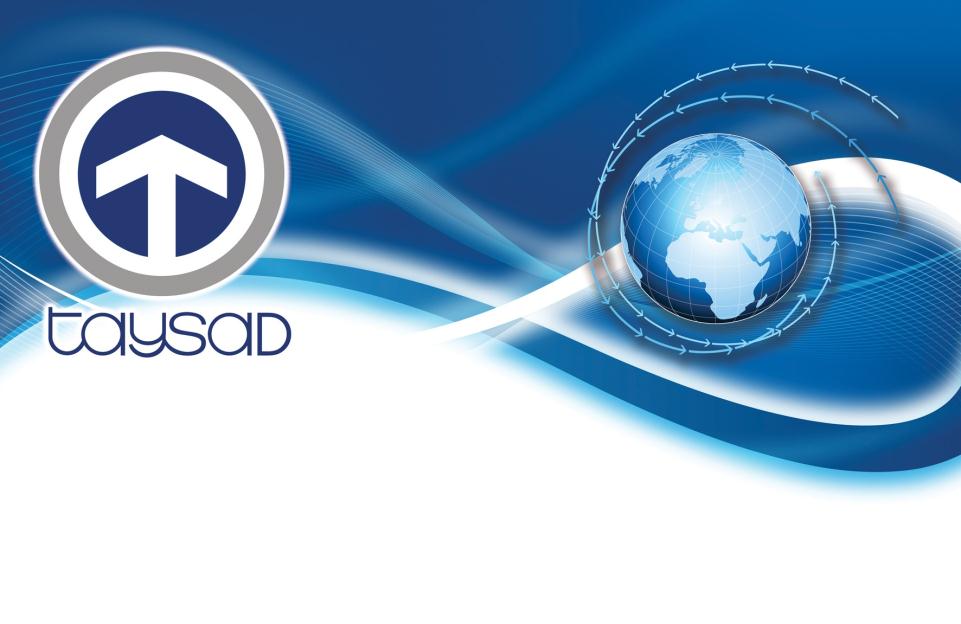 İzmir Üye Toplantısı
Teşekkür Ederiz